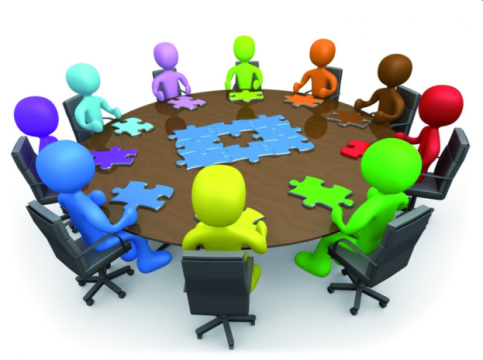 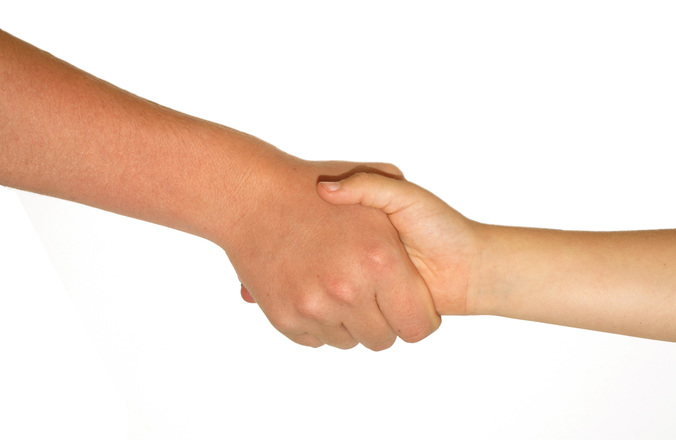 3
4
1
1
2
1
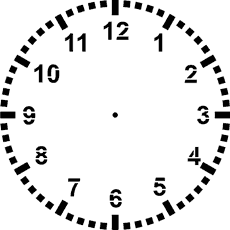 Боря
«Встреча по времени»
2
страна
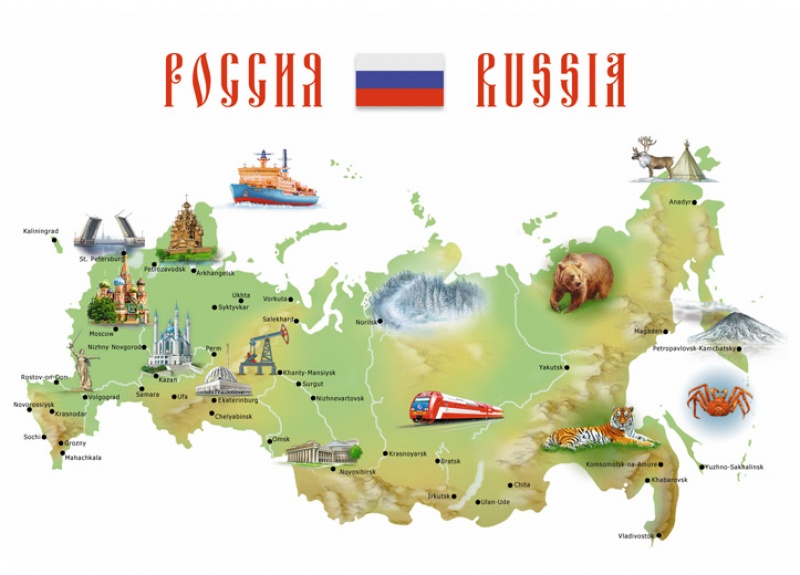 Родина
Отечество
3
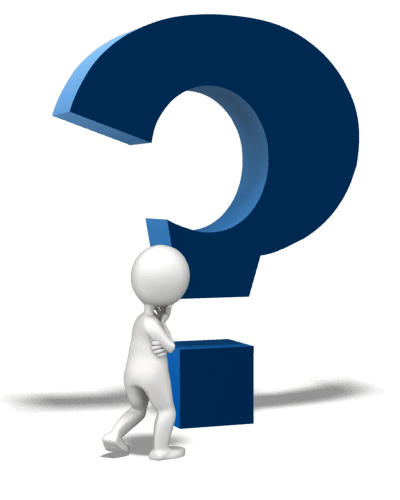 ОТГАДАЙ
,
,
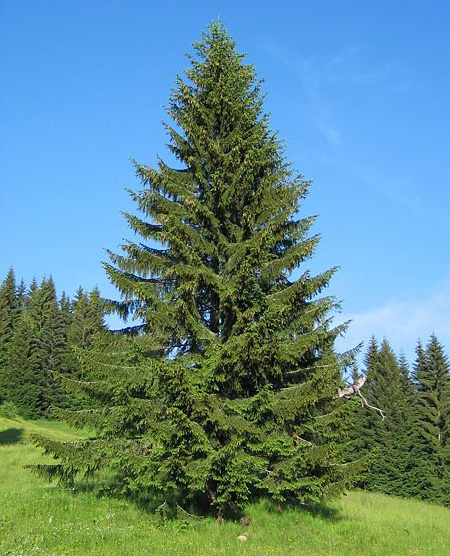 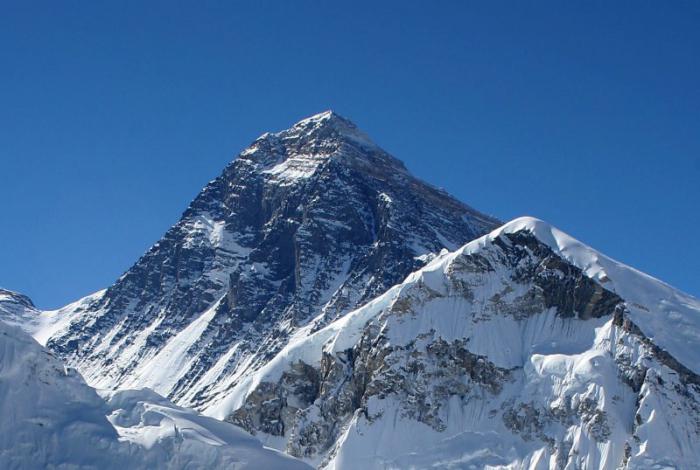 ОД
С
О
СЕЛО
ГОРОД
4
город
СЕЛО
населённый   пункт
крупный
небольшой
где много архитектурных и инженерных сооружений, с развитой экономикой
объединяло несколько деревень,
обязательно была церковь
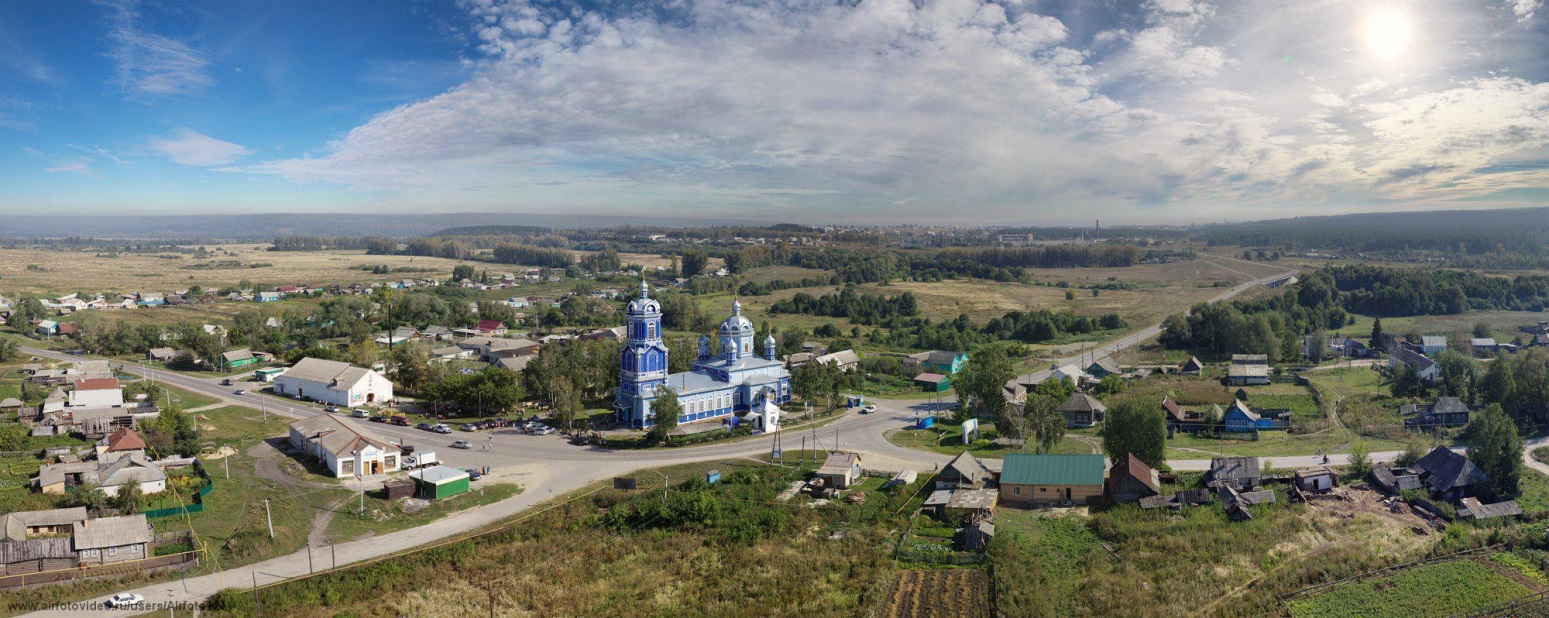 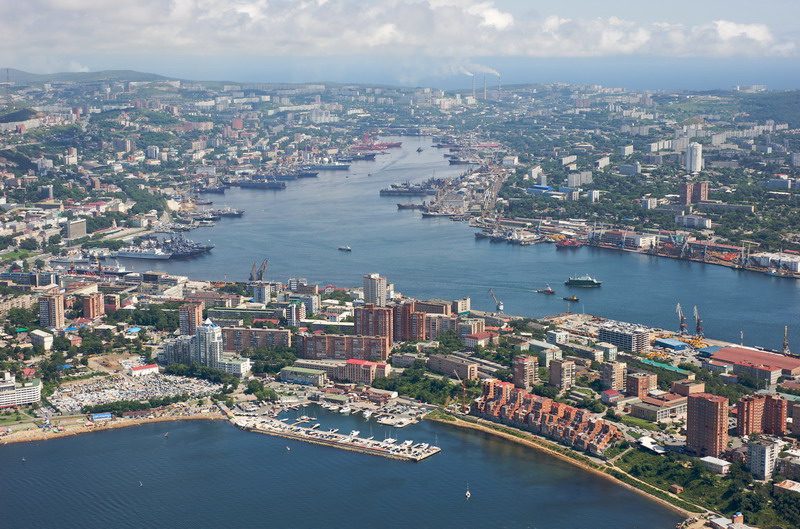 5
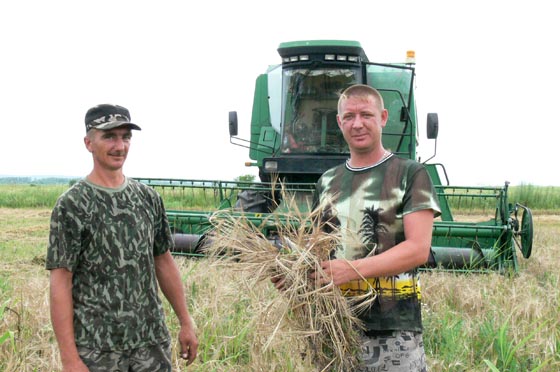 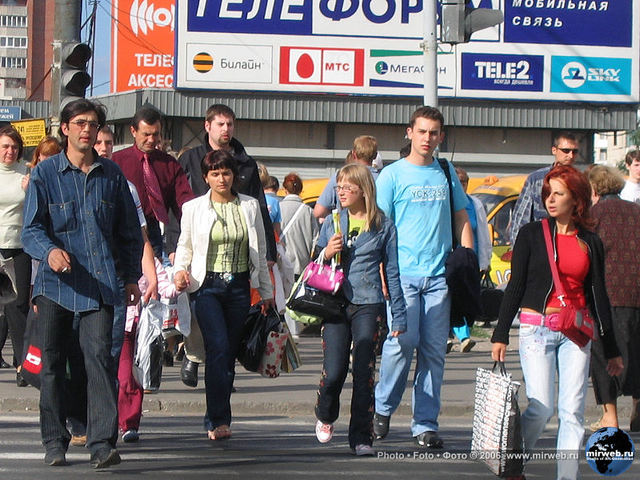 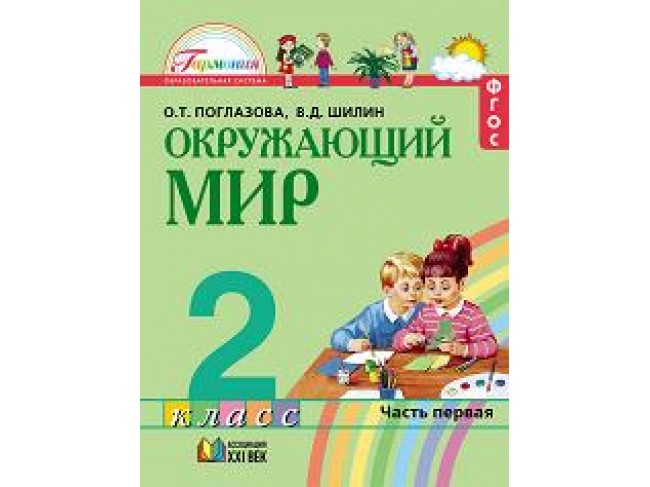 СЕЛЯНЕ
ГОРОЖАНЕ
ГОРОДСКОЙ
СЕЛЬСКИЙ
ГОРОД
СЕЛО
6
КУЛЬТУРА
ЖИЛЬЁ
ОБРАЗОВАНИЕ
ДОРОГИ
ГОРОД
СЕЛО
ТРУД ЛЮДЕЙ
ТРАНСПОРТ
СВЯЗЬ
ПРИРОДА
далее
7
ЖИЛЬЁ
многоэтажный
одноэтажный
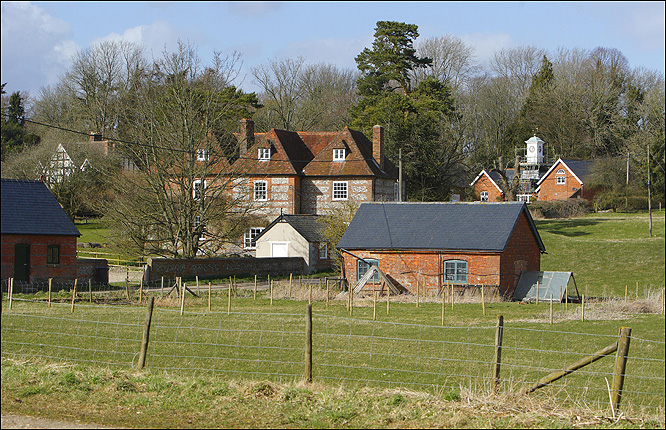 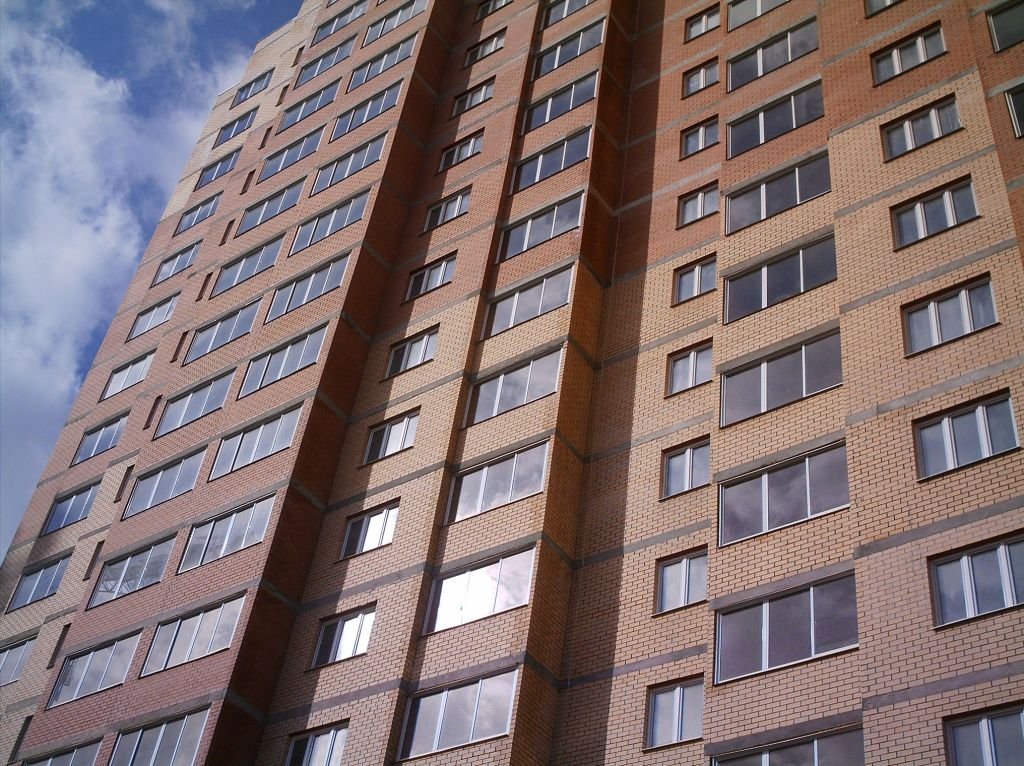 деревянный
кирпичный
панельный
блочный
8
СВЯЗЬ
почтовая
телефонная
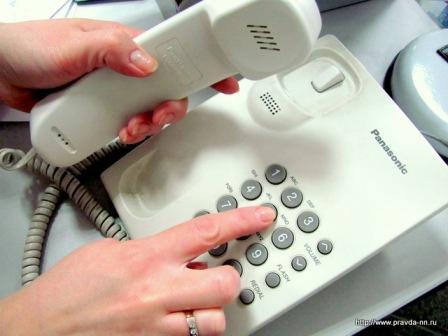 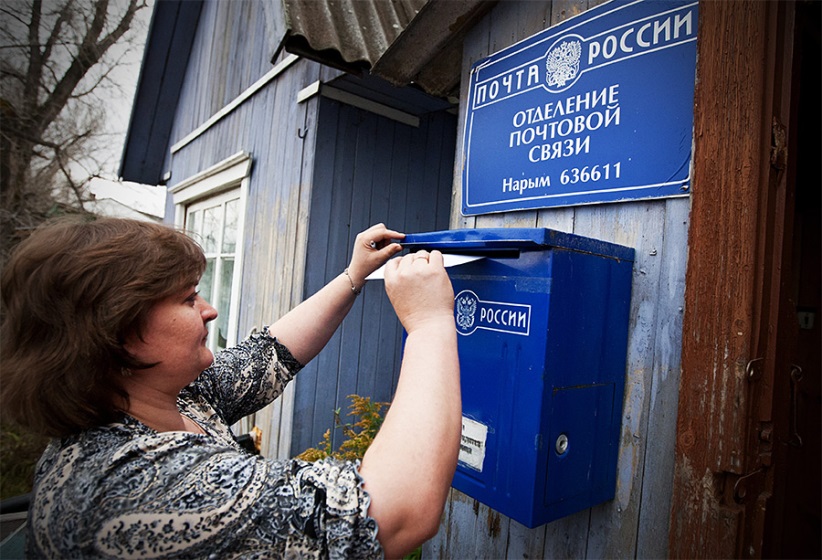 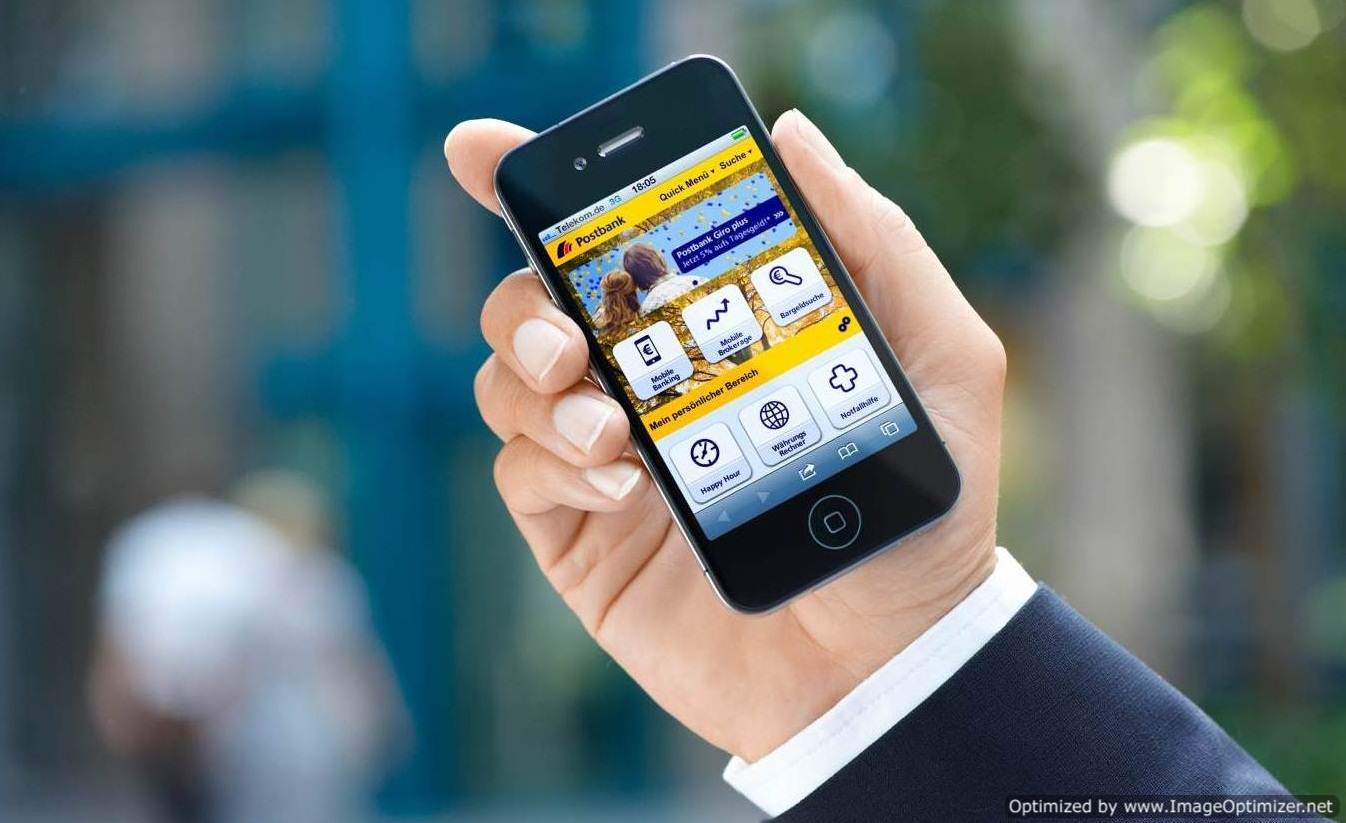 9
ТРУД  ЛЮДЕЙ
фабрики
заводы
животноводство
земледелие
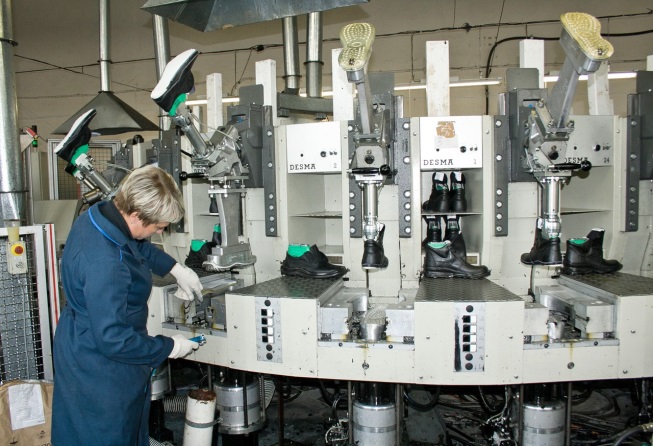 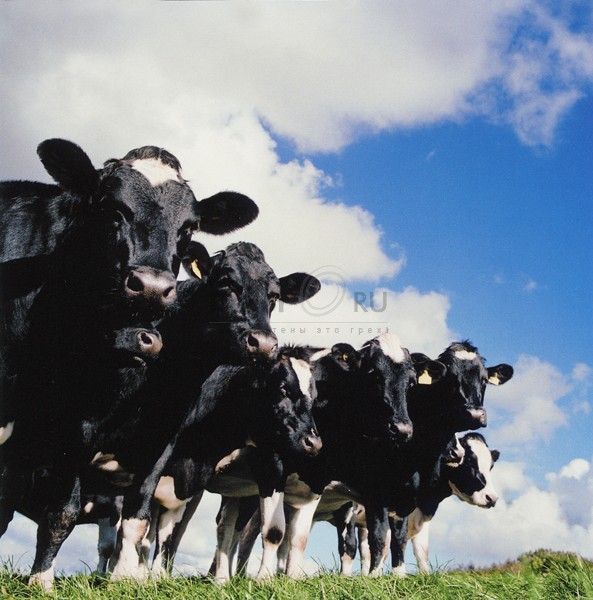 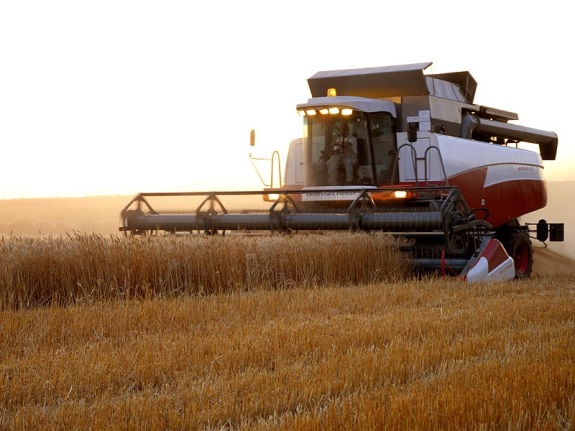 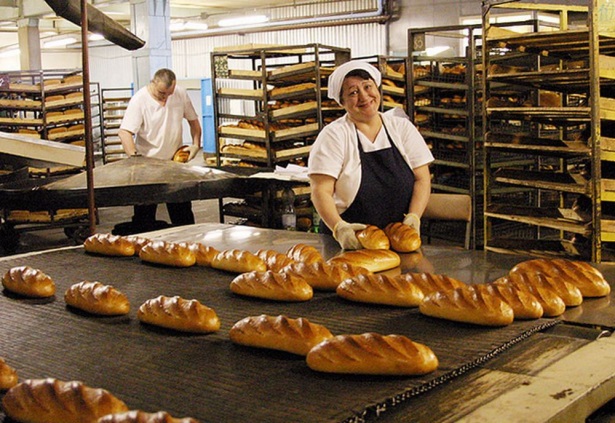 разводят
выращивают
10
ПРИРОДА
парки
скверы
поля
леса
луга
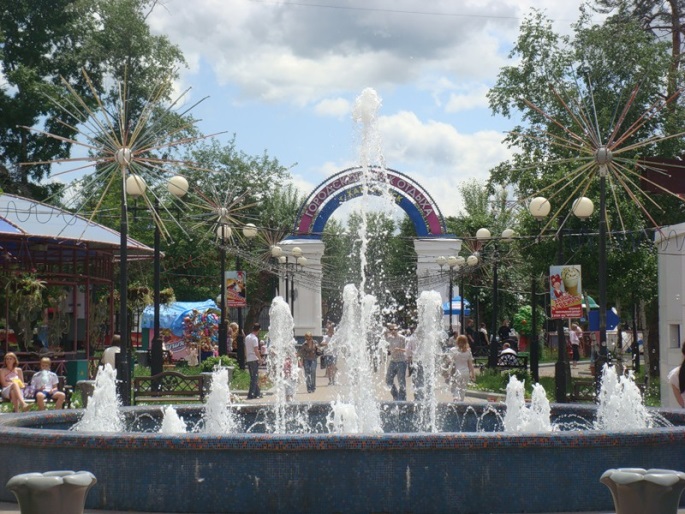 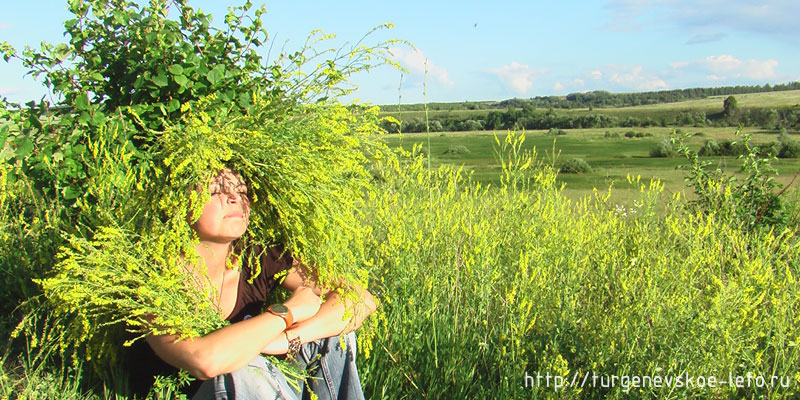 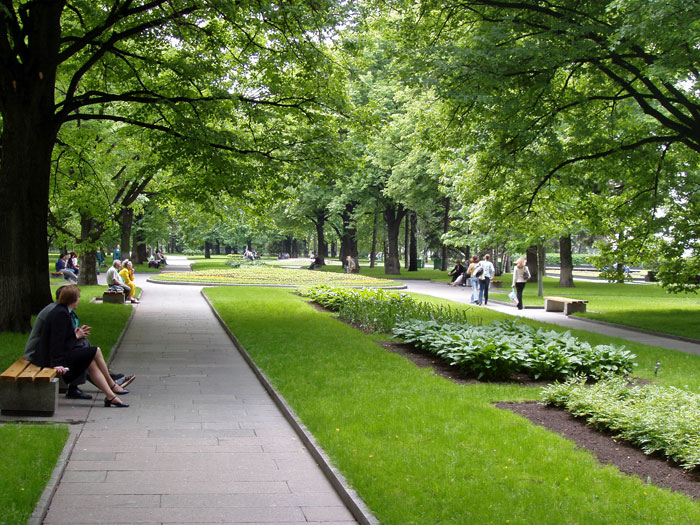 11
ТРАНСПОРТ
с/х
разнообразный
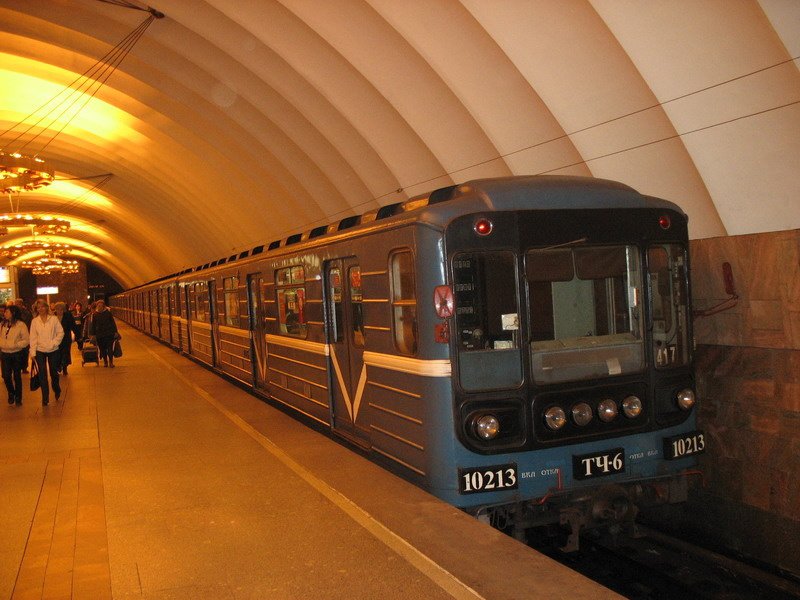 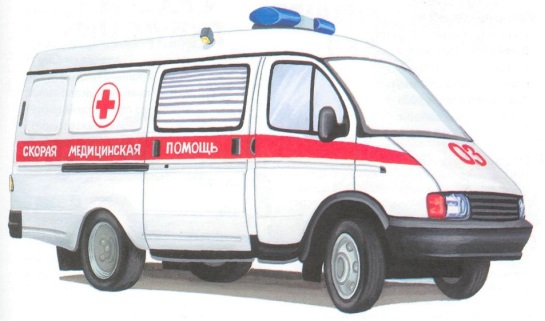 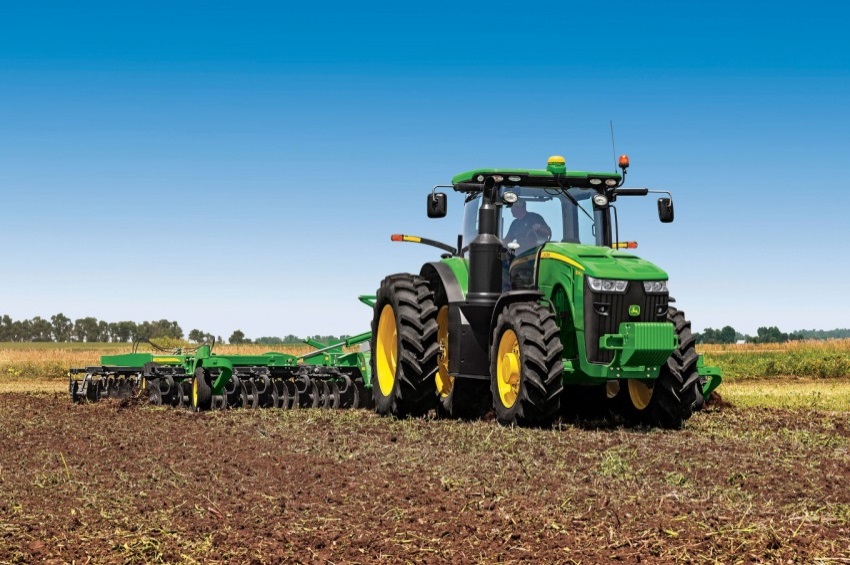 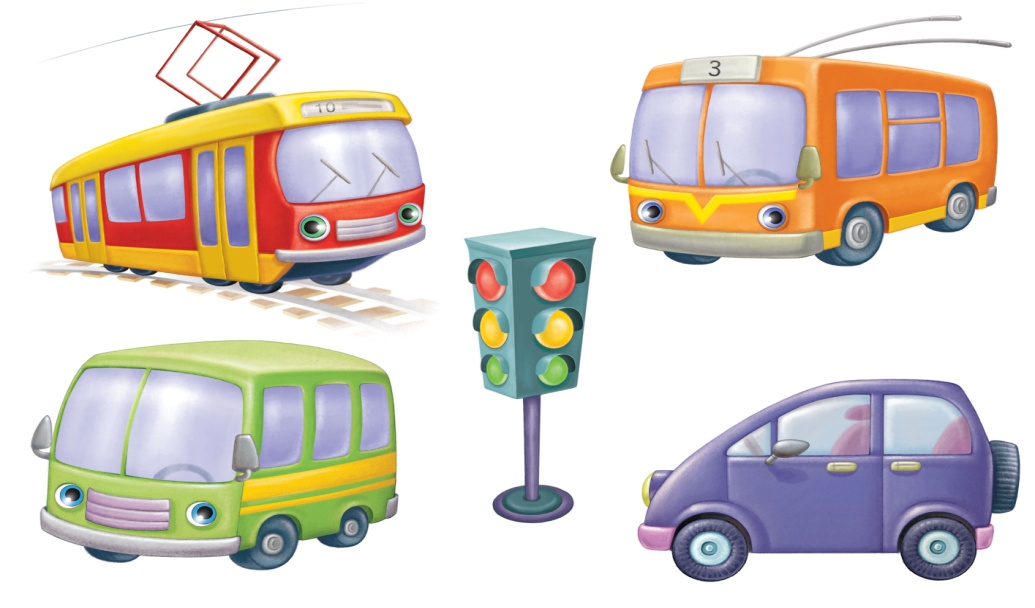 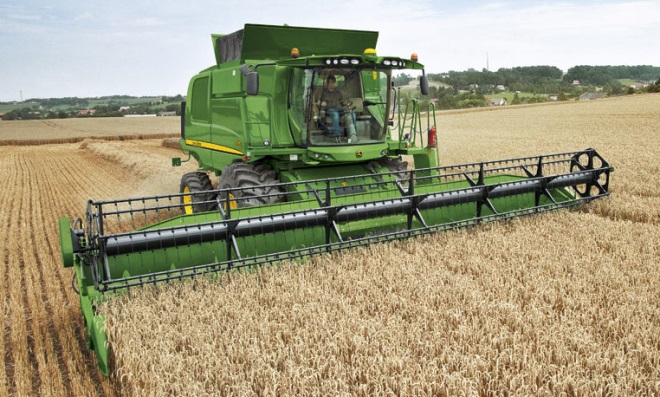 12
ДОРОГИ
грунтовые
асфальтированные
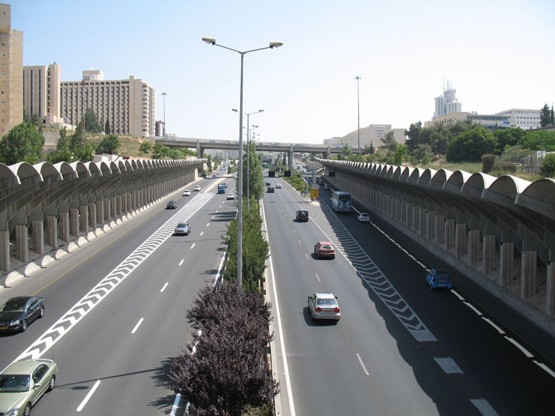 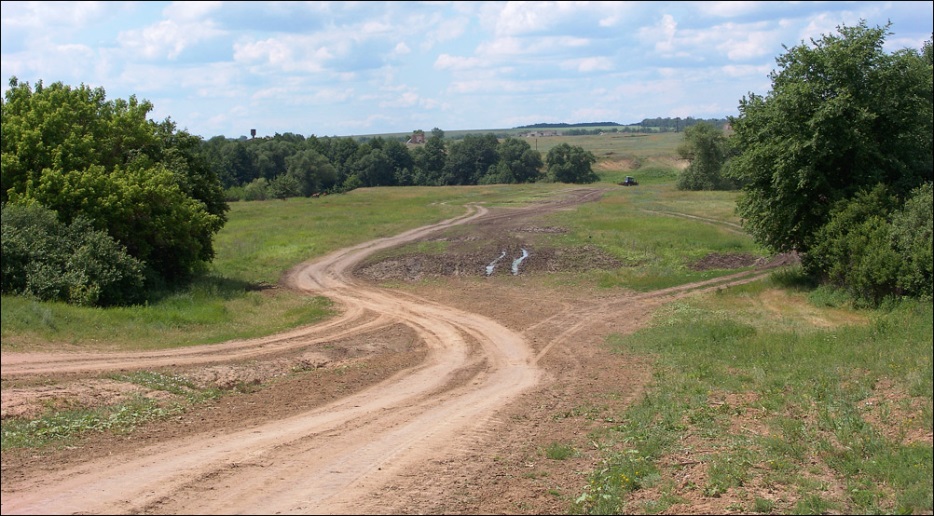 13
КУЛЬТУРА
клубы
театры, музеи
концертные залы
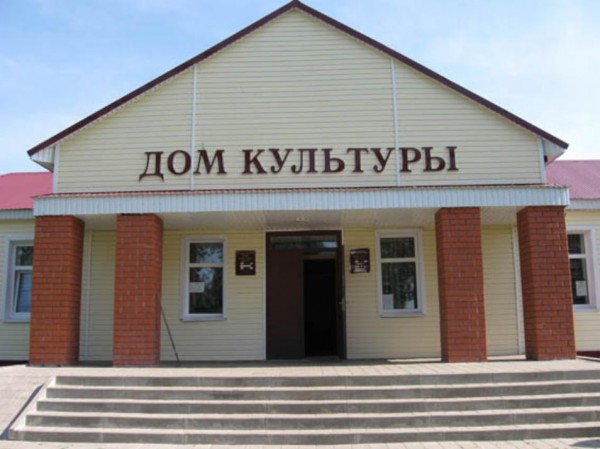 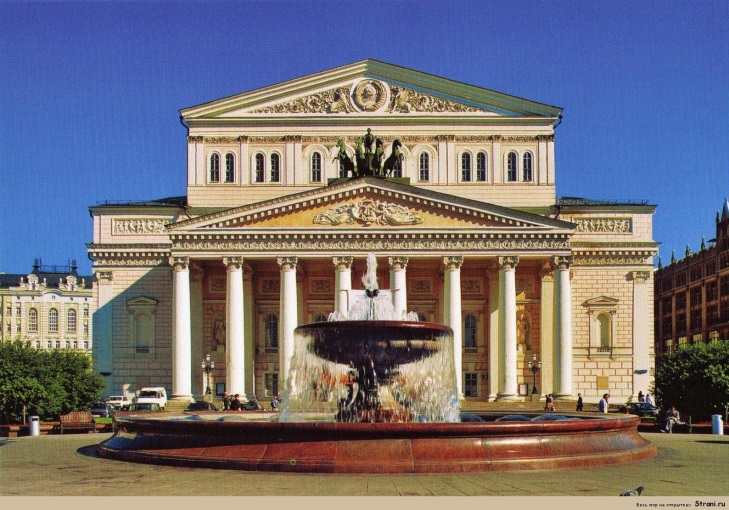 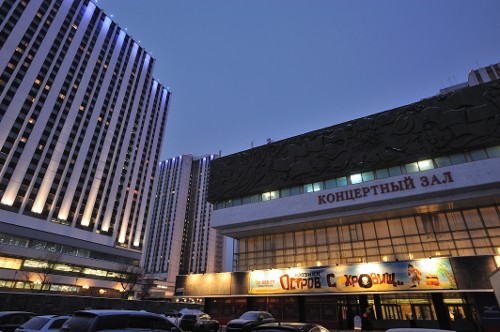 14
ОБРАЗОВАНИЕ
школы
институты
университеты
школы
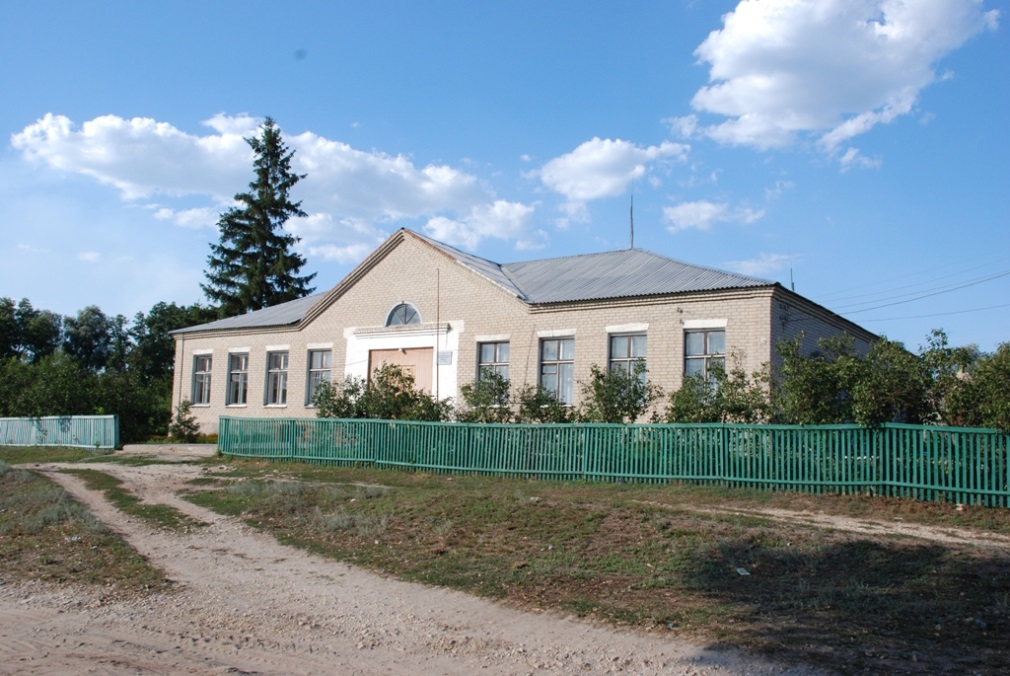 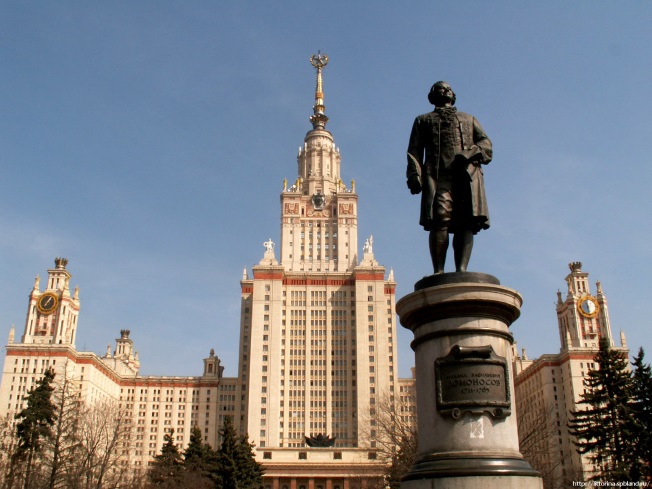 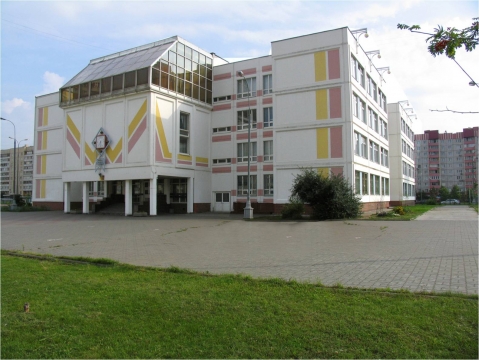 15
напарник по плечу
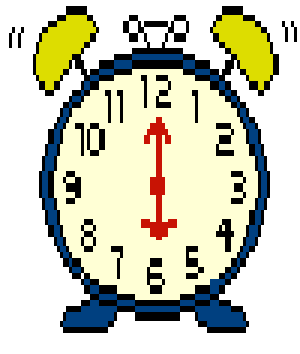 читает - отвечает
сверяет
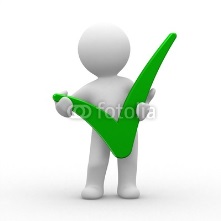 ответы
вопросы
3
4
1
2
1
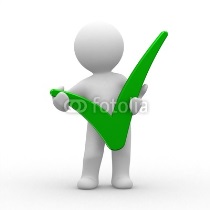 вопросы
ответы
сверяет
читает - отвечает
16
напарник по лицу
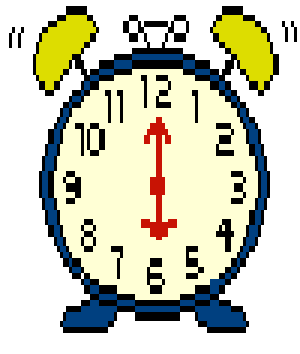 Обмен карточками!
сверяет
читает - отвечает
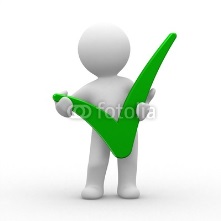 ответы
вопросы
3
4
1
1
2
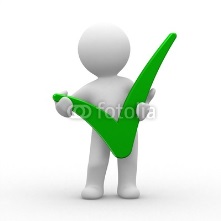 ответы
вопросы
сверяет
читает - отвечает
17
ГОРОД И СЕЛО
1.Чем отличается городское и сельское жильё?
2.Как связываются люди друг с другом?
3.Где трудятся горожане и селяне?
4. Каким транспортом пользуются?
5. Какие дороги в городе и селе?
6. Как природа помогает людям?
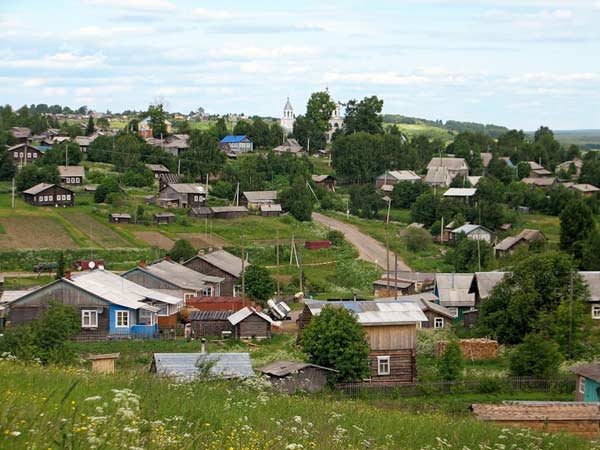 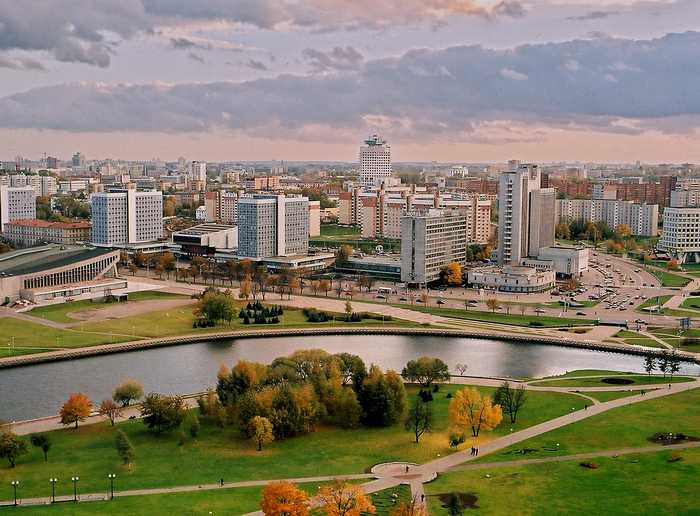 18
город
- крупный населённый пункт
где много архитектурных и инженерных сооружений, с развитой экономикой
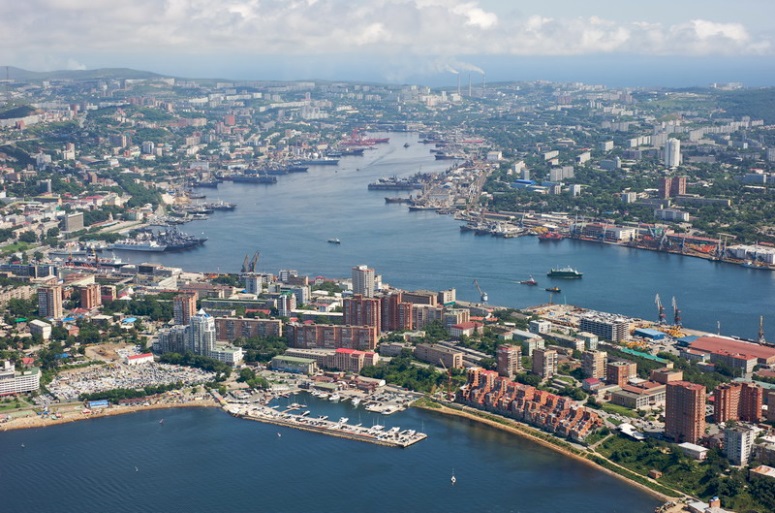 где дома  …, много … транспорта, 
… дороги, много театров, …, 
люди занимаются…
19
СЕЛО
- небольшой  населённый пункт
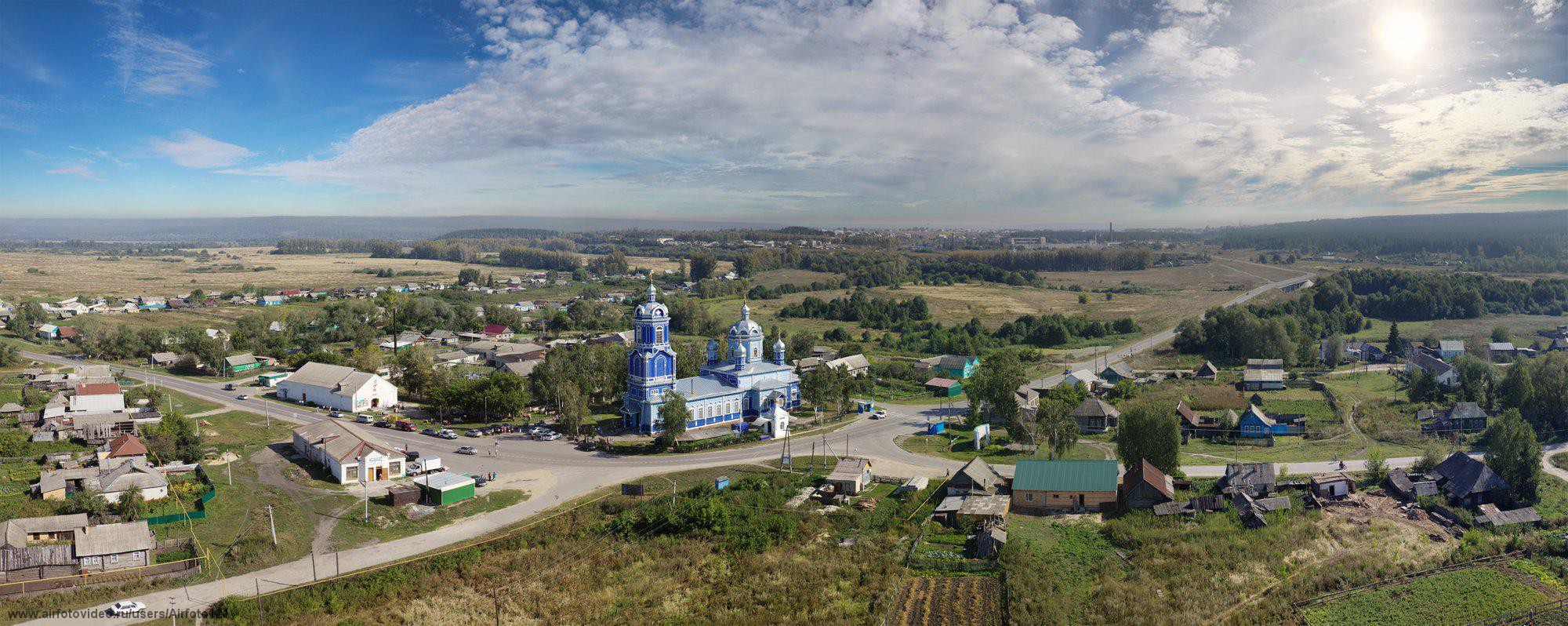 где дома  …, много … техники , 
… дороги,  люди занимаются …
20
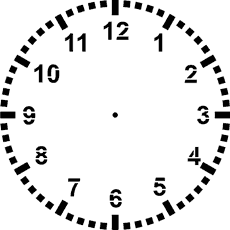 Боря
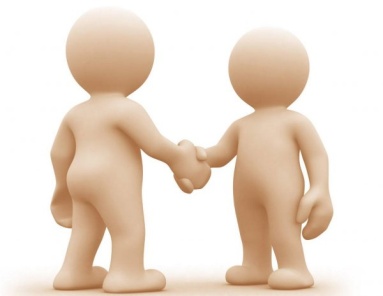 ГОРОЖАНИН
СЕЛЯНИН
«Встреча по времени»
21
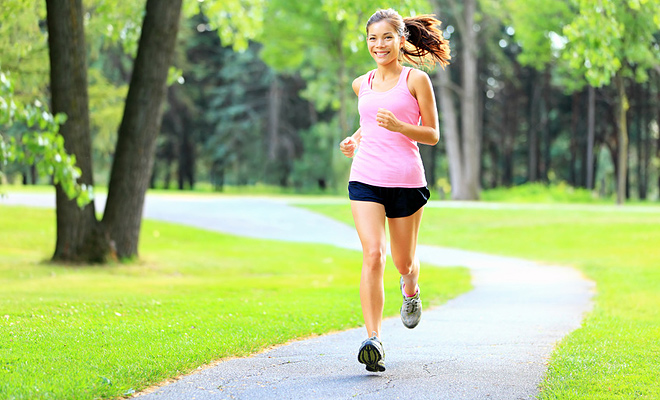 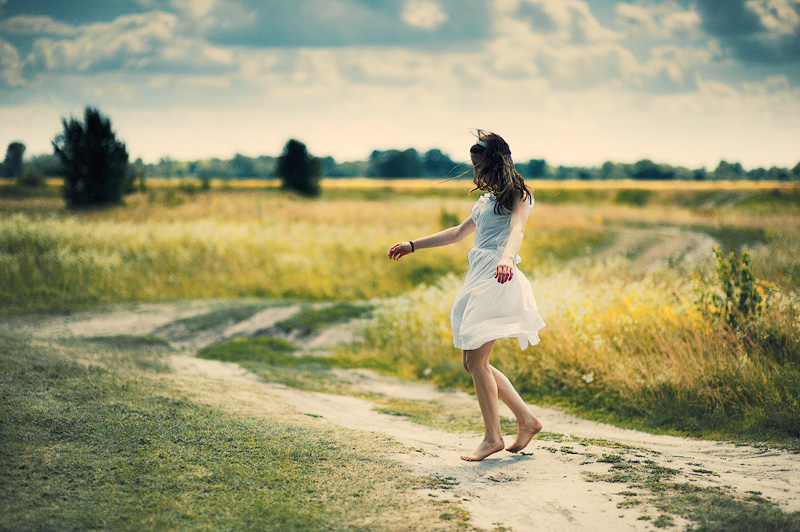 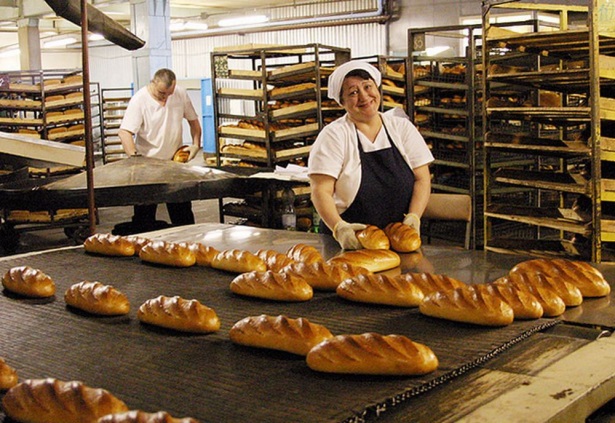 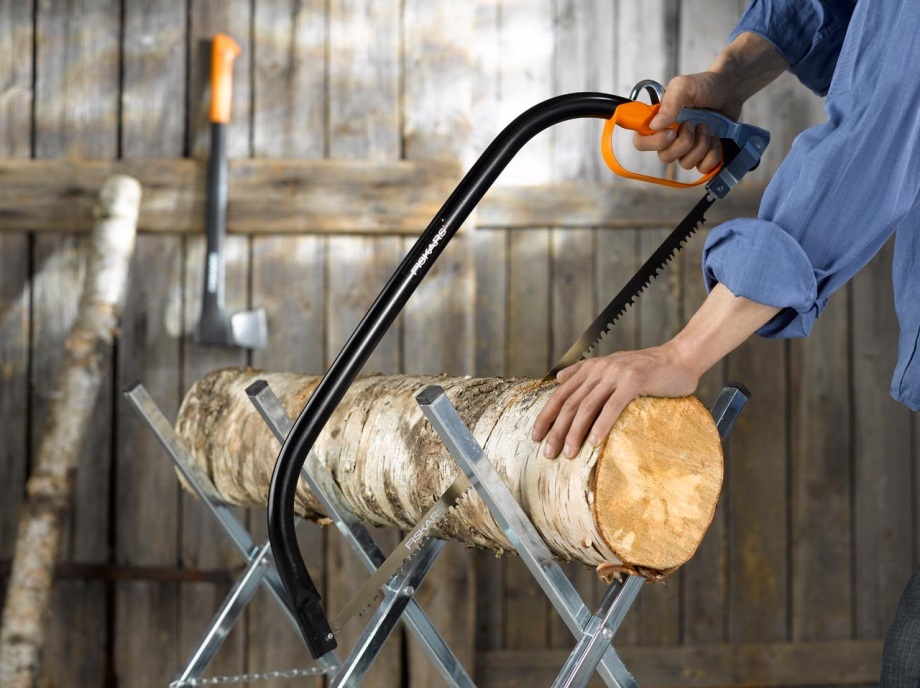 22
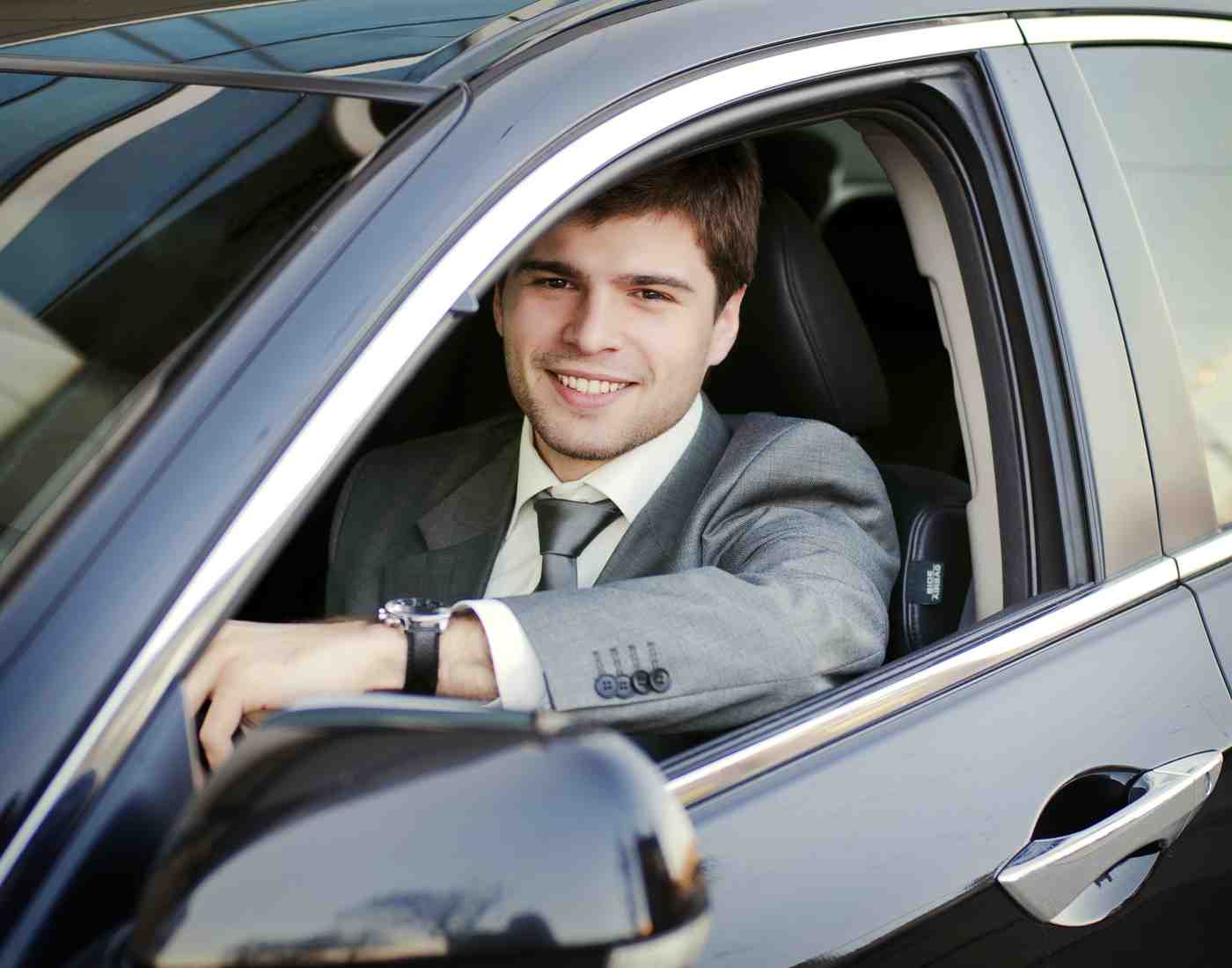 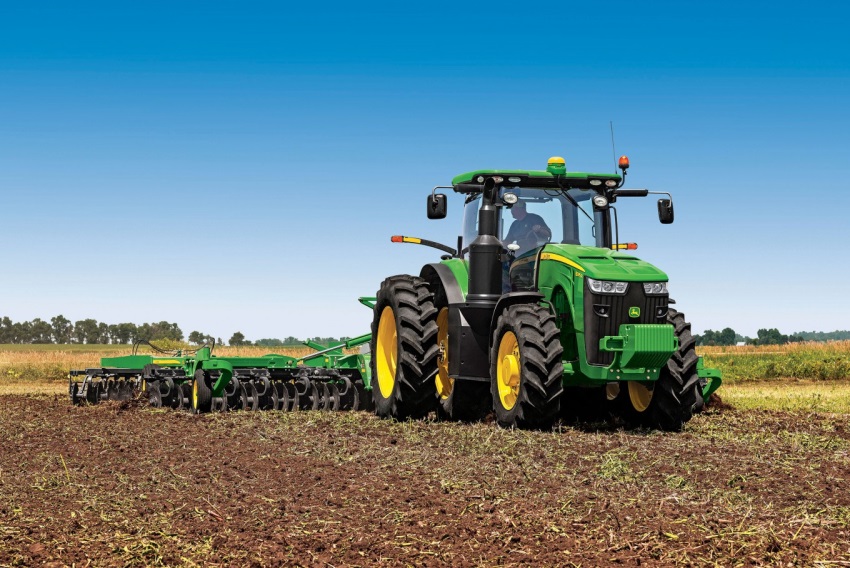 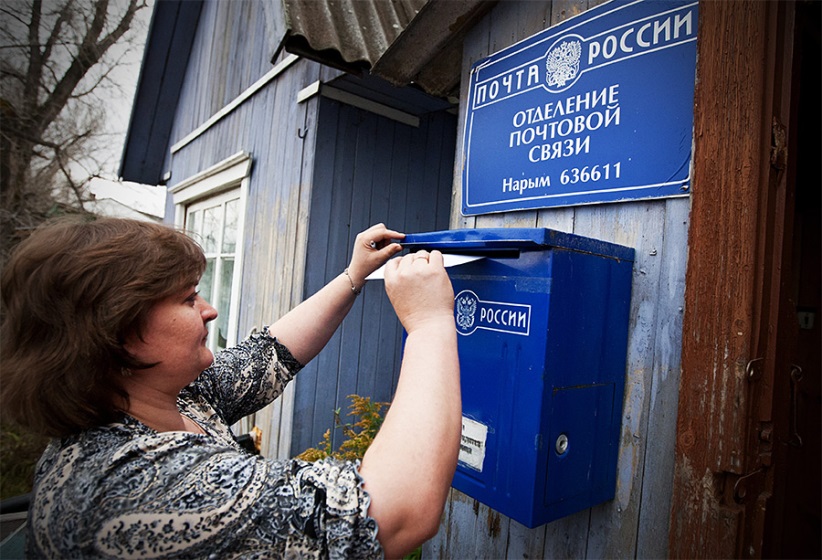 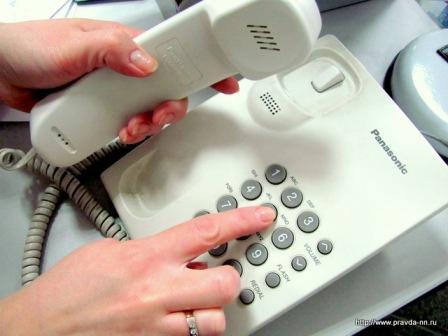 23
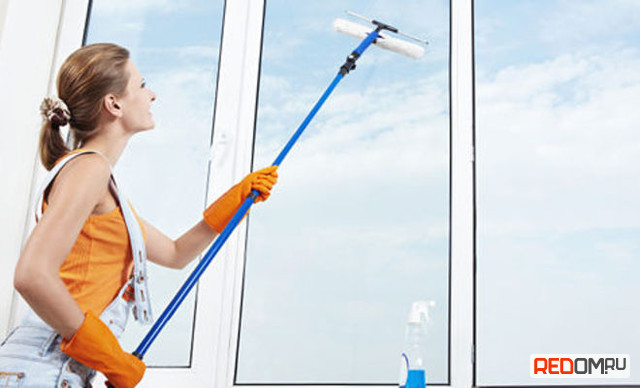 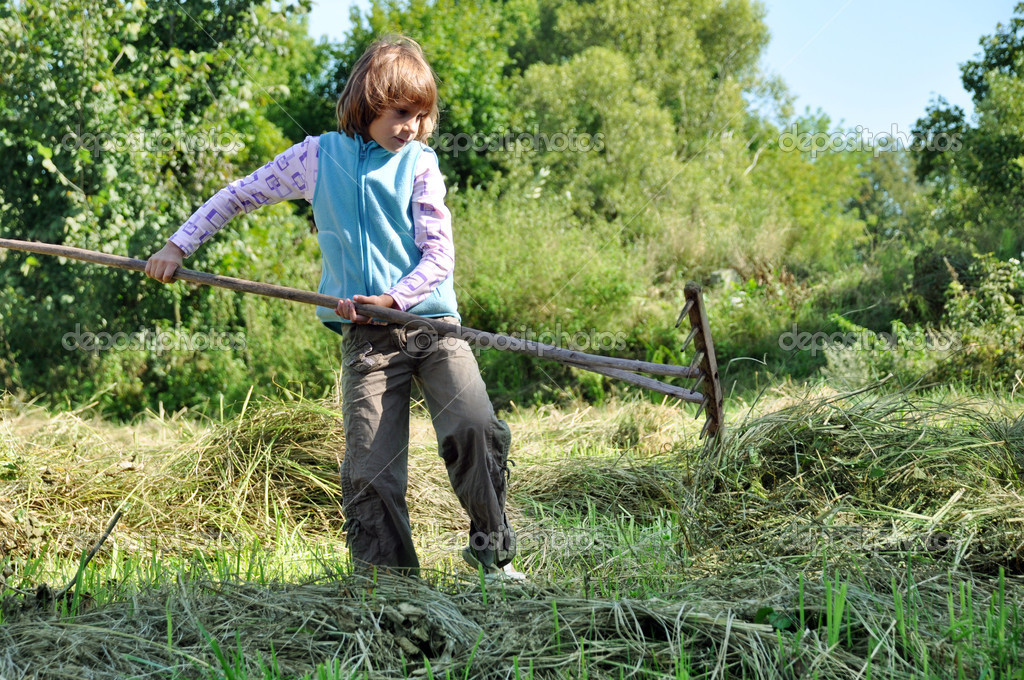 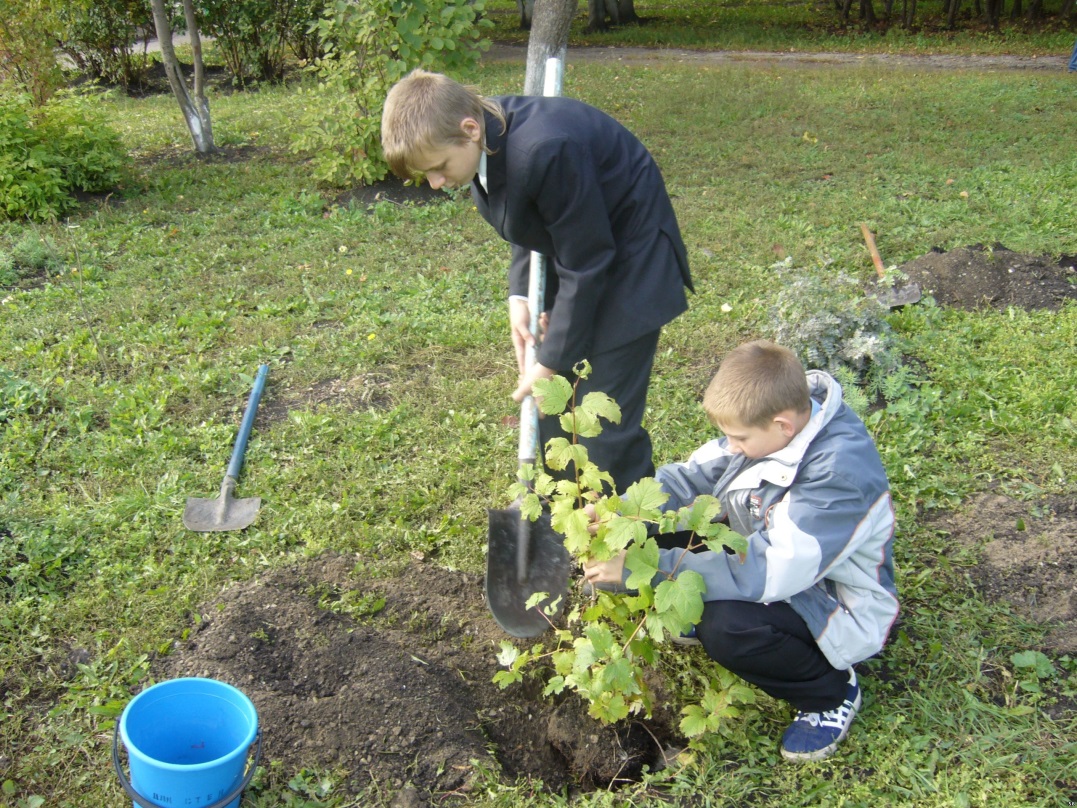 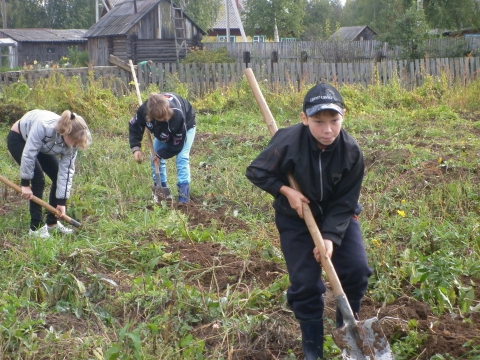 24
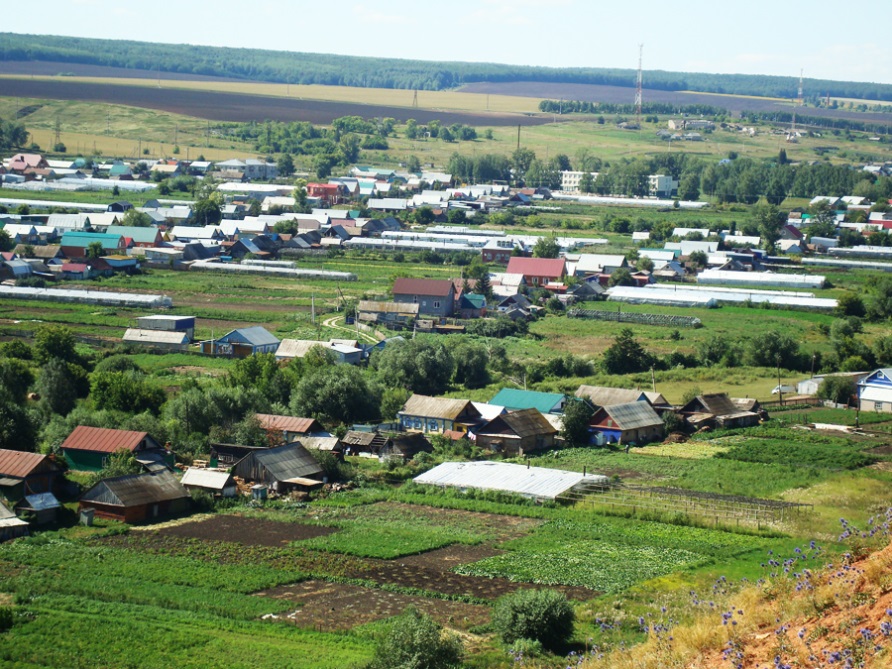 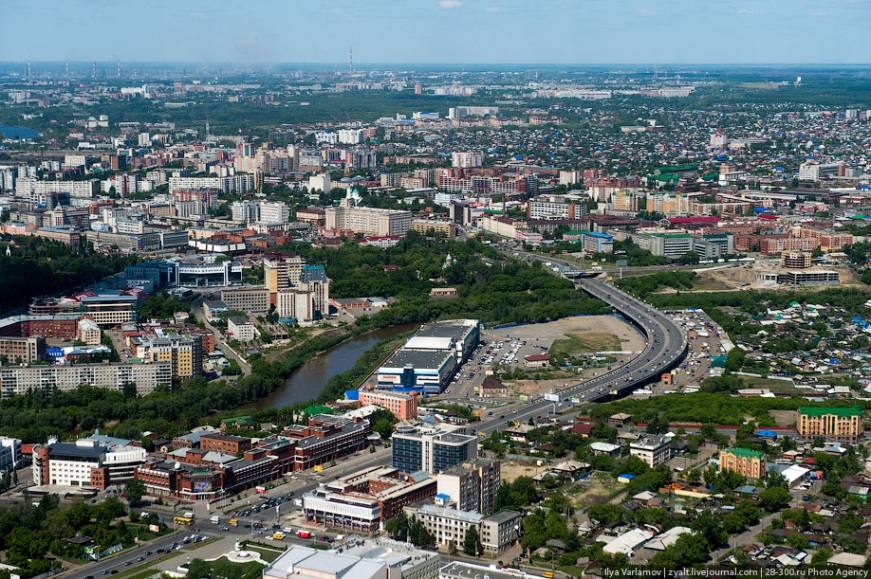 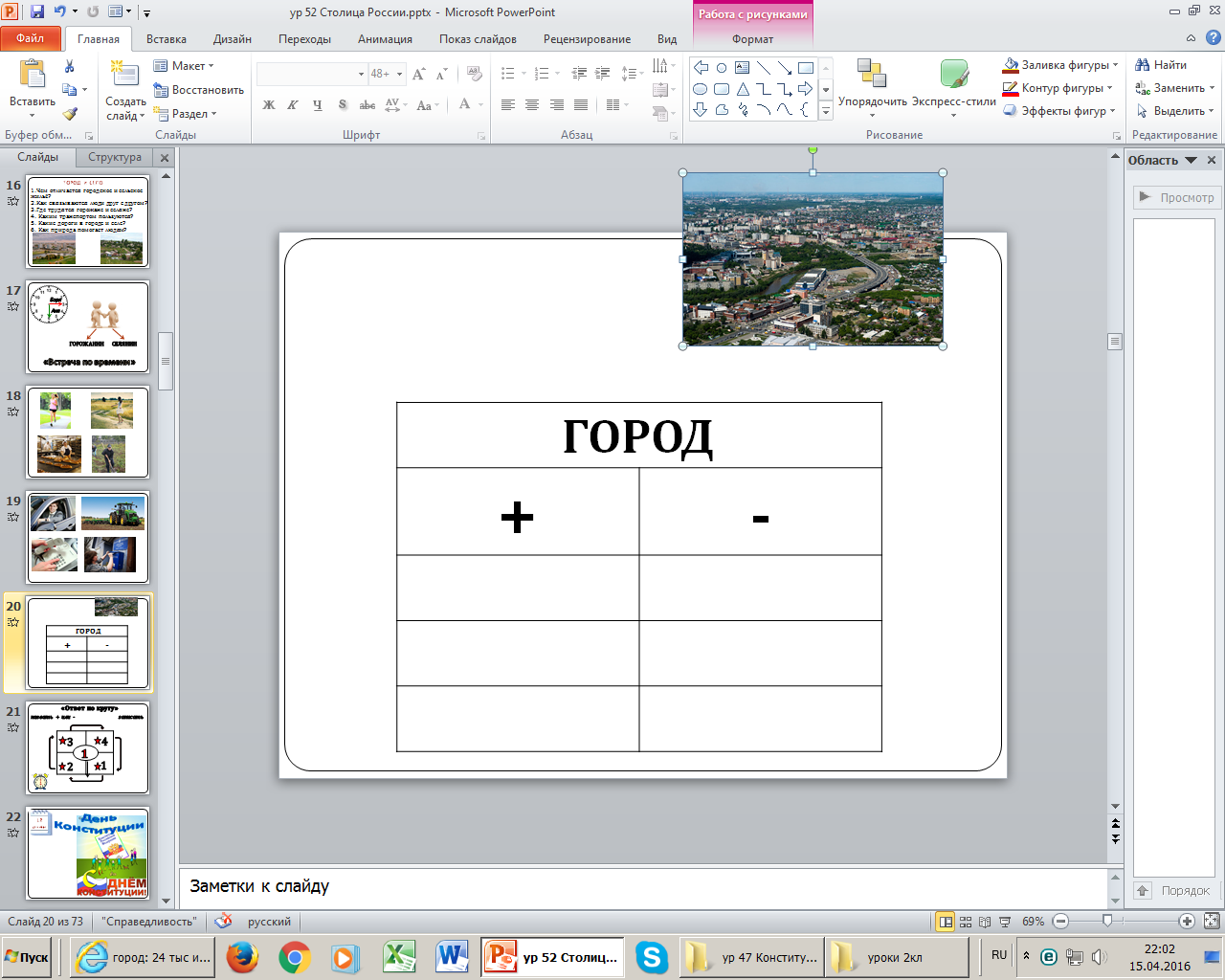 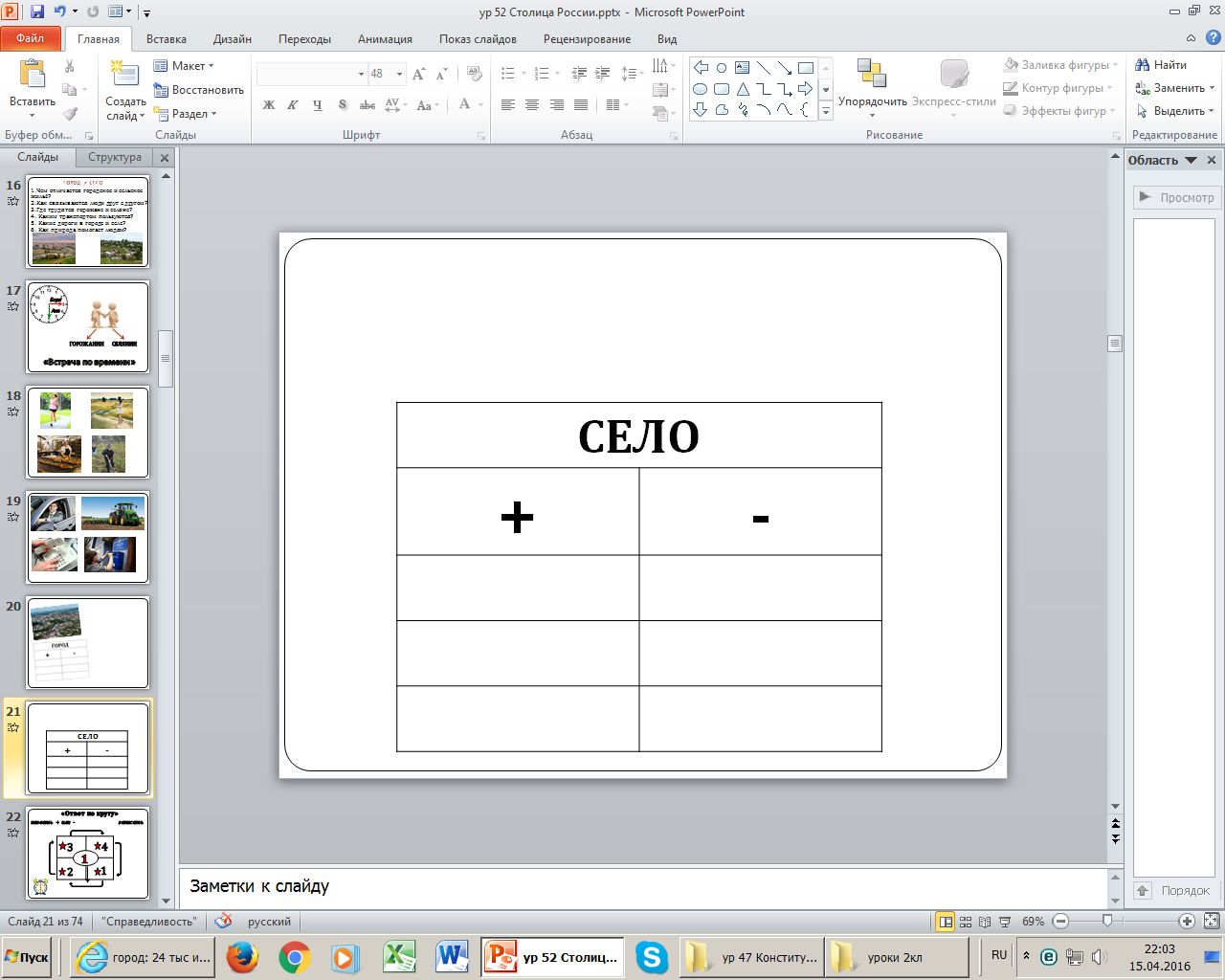 25
«Ответ по кругу»
назвать + или -
записать
4
3
1
1
2
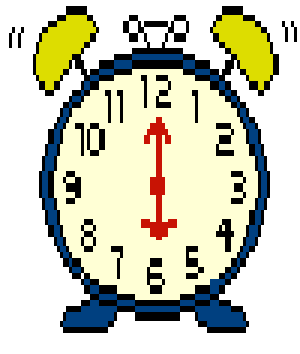 26
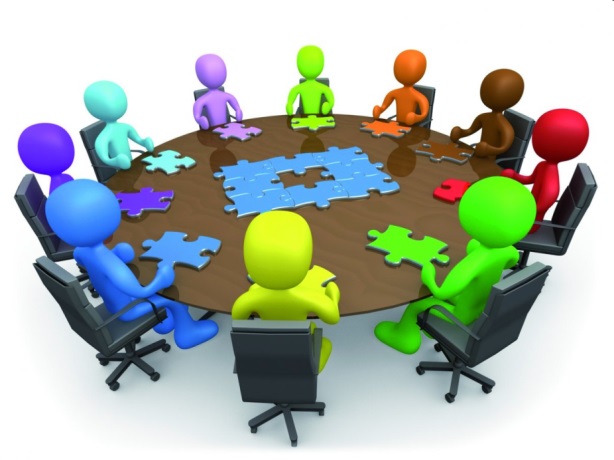 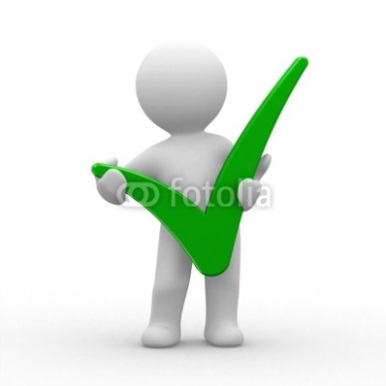 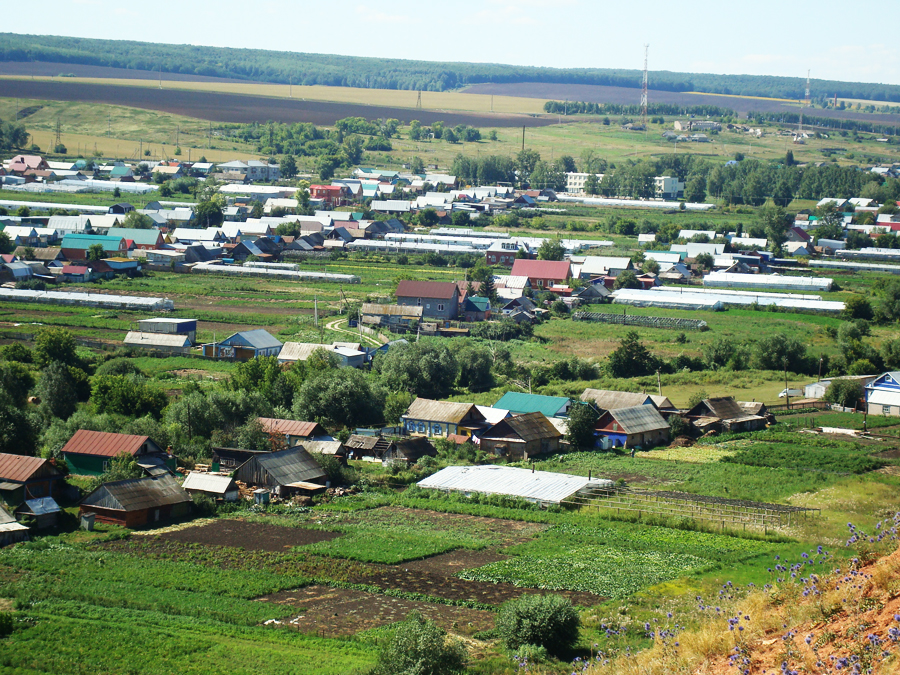 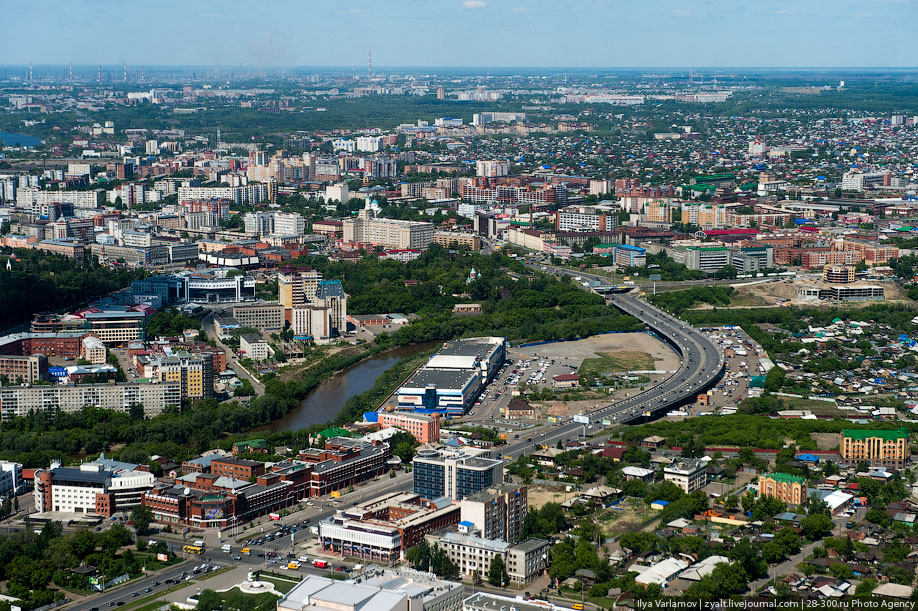 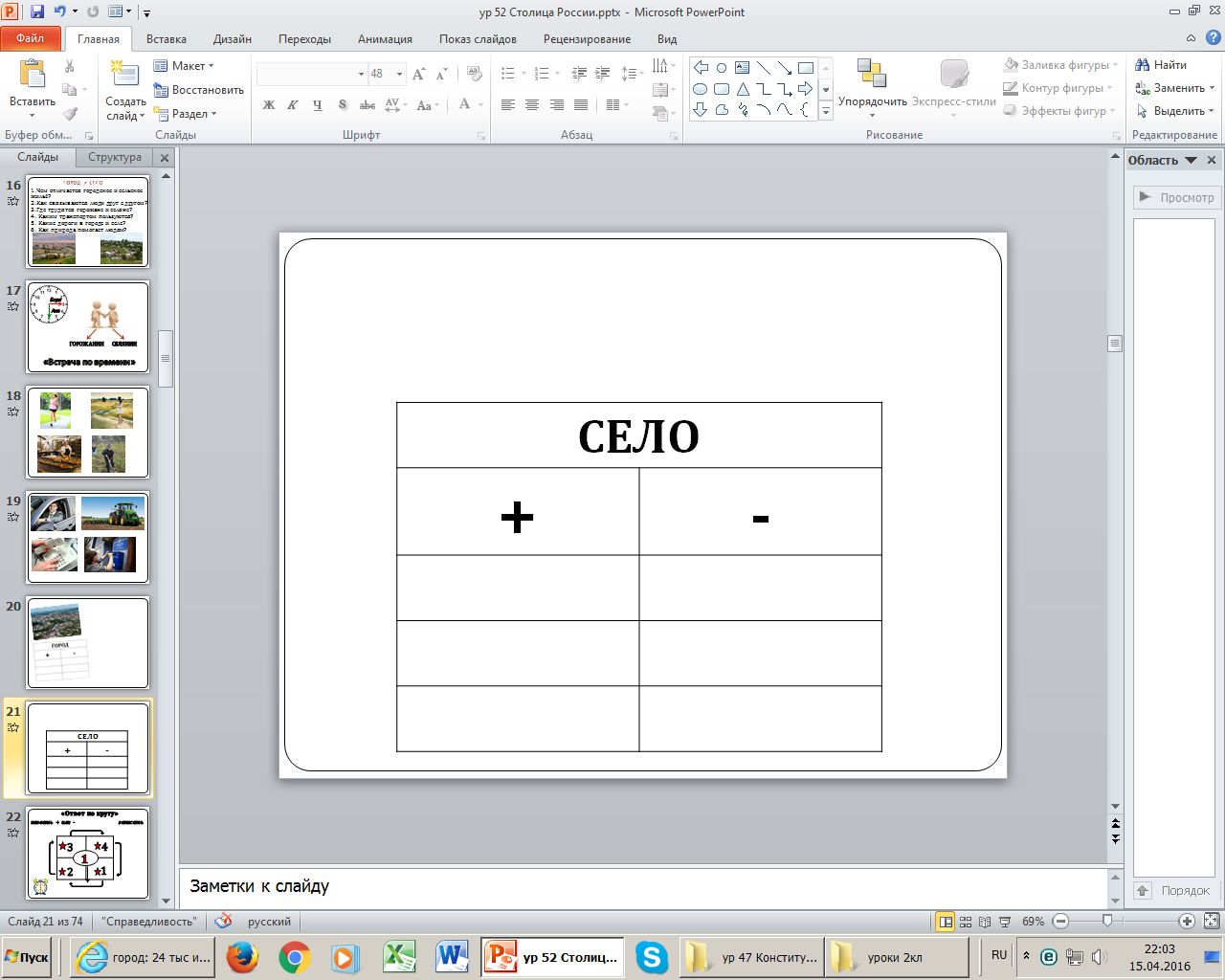 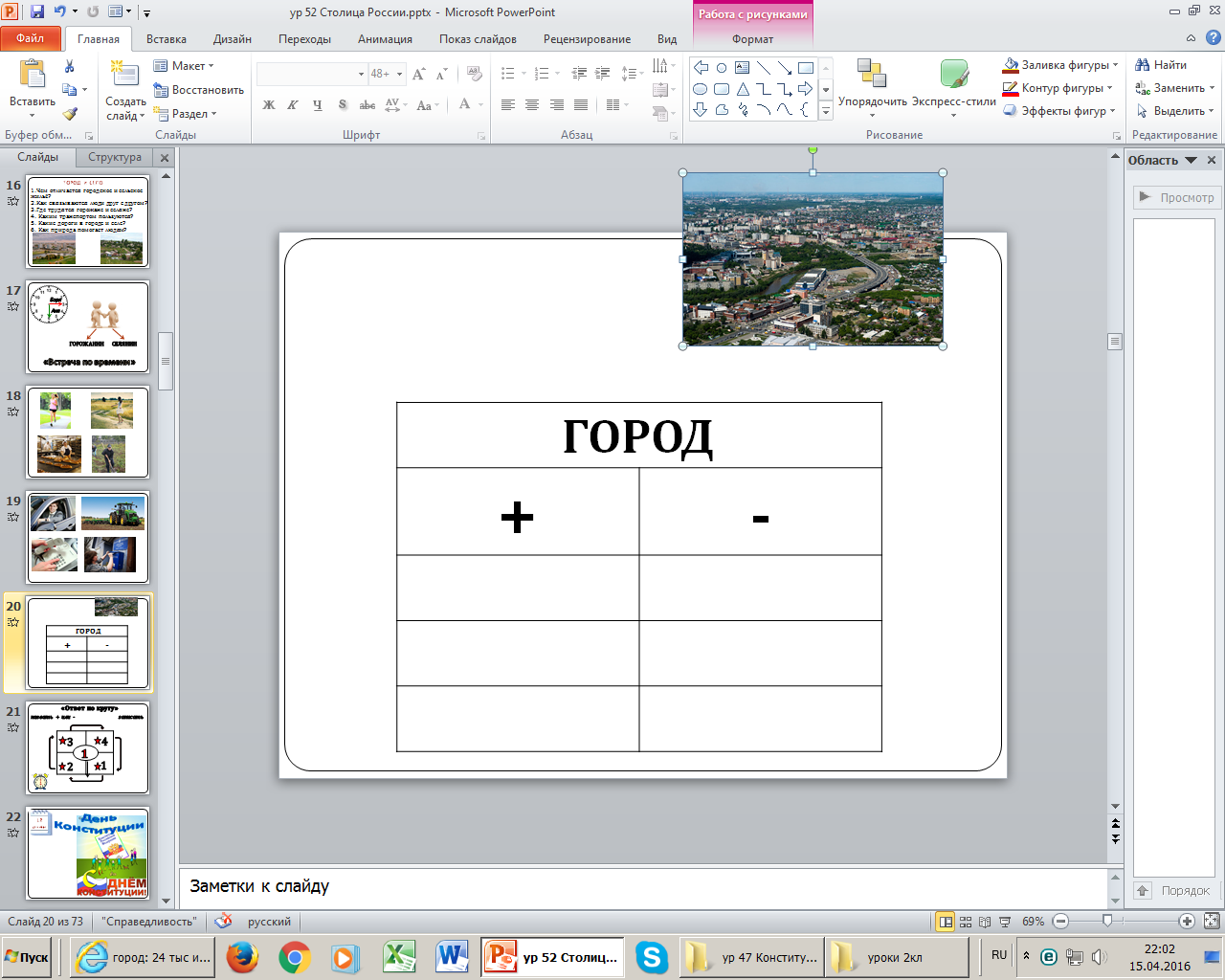 27
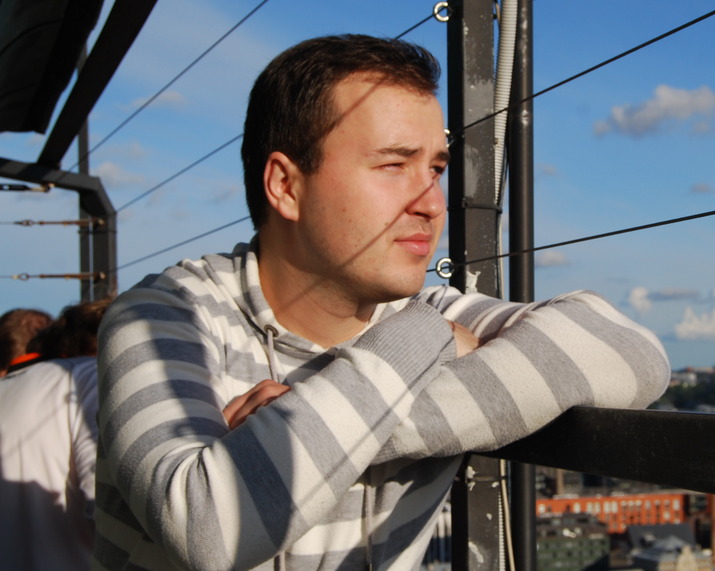 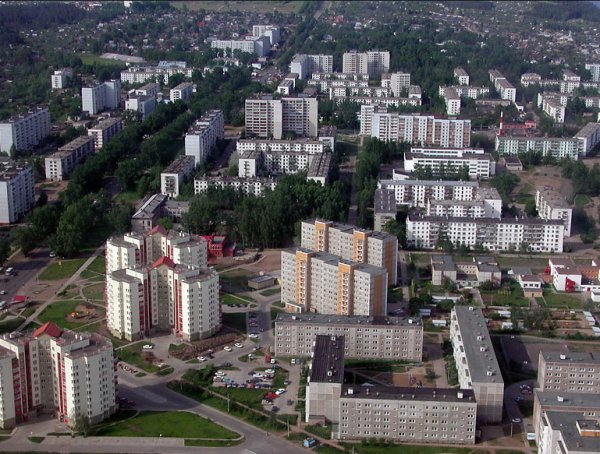 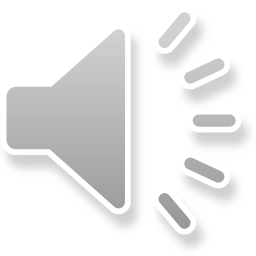 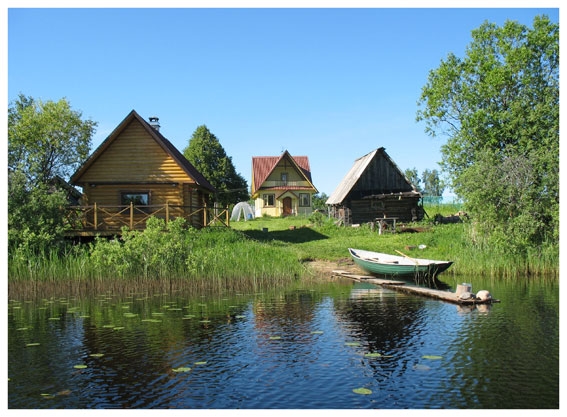 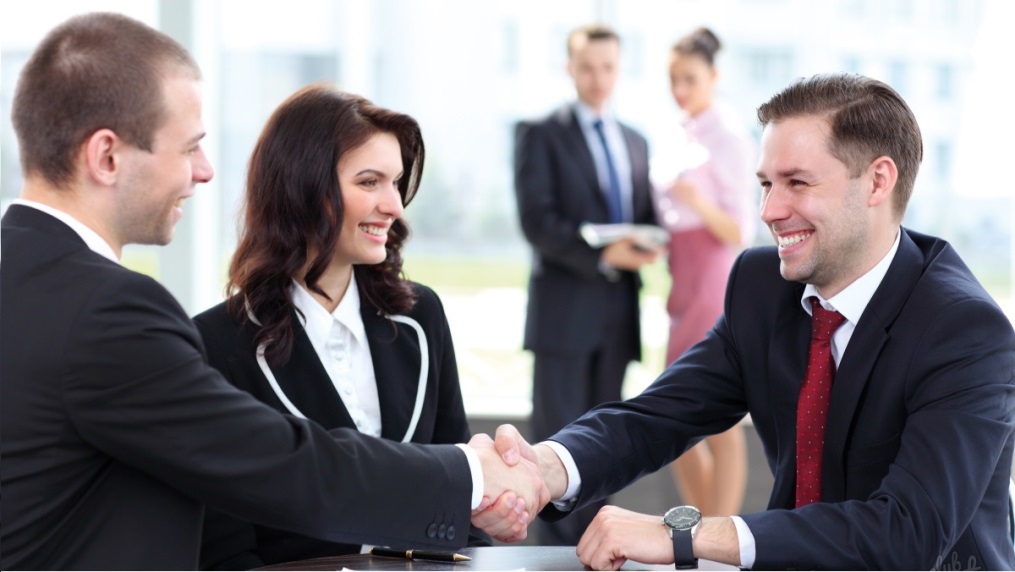 28
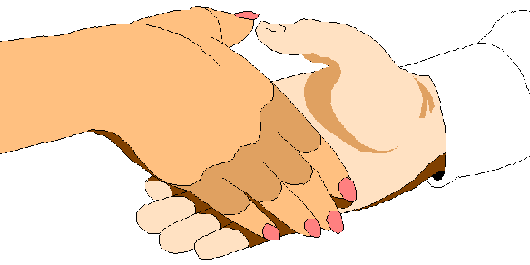 СПАСИБО
ЗА  СОТРУДНИЧЕСТВО
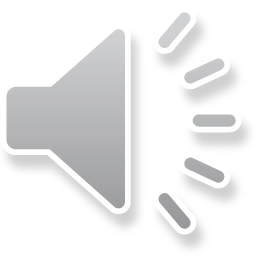 29